Expressing positions in medical terminology
By Denzel Gordon, Hiromasa Hideshima, Tonje Hem
March 2017
General terms
Locus, i, m. (more specific – locus caeruleus)/ Situs, us, m (more abstract – situs inversus)
topo- (Greek prefix)
e.g. topophobia = fear of a certain place or situation, e.g stage fright
Locus caeruleus
Situs inversus totalis
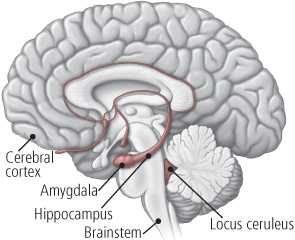 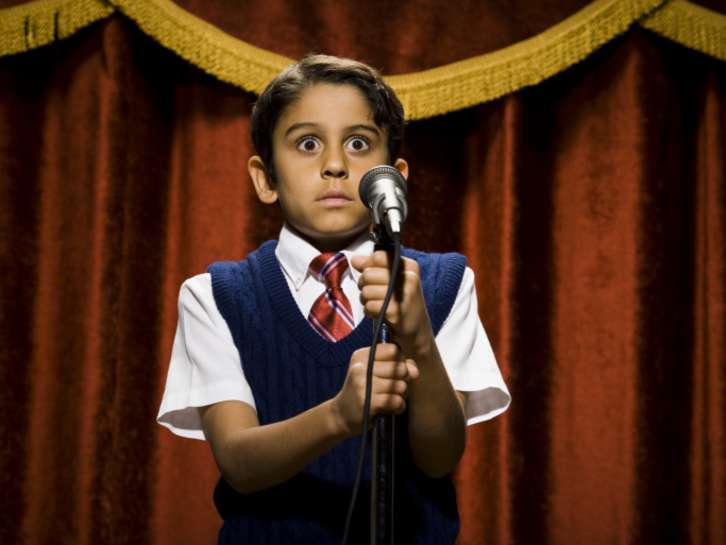 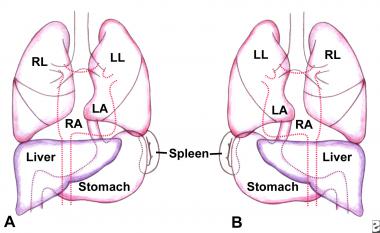 In situ = in the (afore-mentioned) place
Loco typico = in the typical place (where it is usual to get an injury)

Fractura tibiae in situ
Fractura radii loco typico
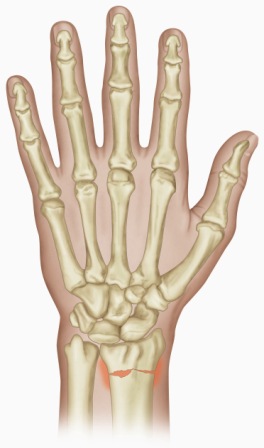 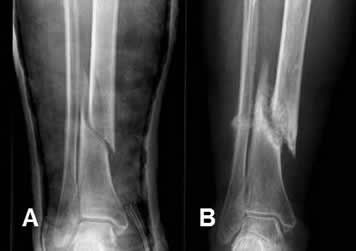 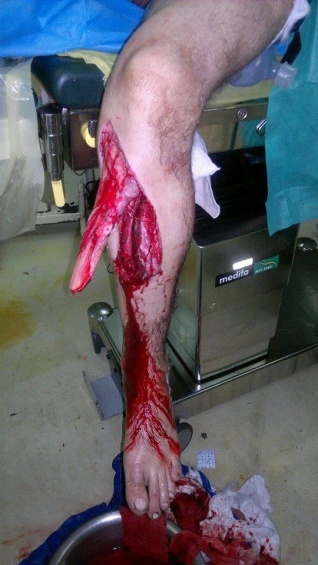 Loco cicatricis = in the place of the scar (cicatrix, icis, f = scar)
Eodem loco = in the same place
Curatio loco cicatricis
Fractura hallucis et contusio eodem loco
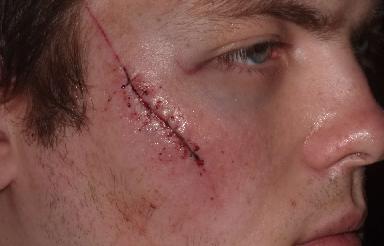 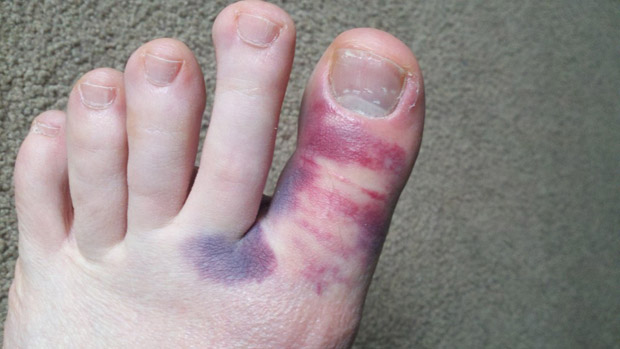 Localis, e = local
Positio, onis, f = position, location
Positio arteriae popliteae
Anaesthesia localis
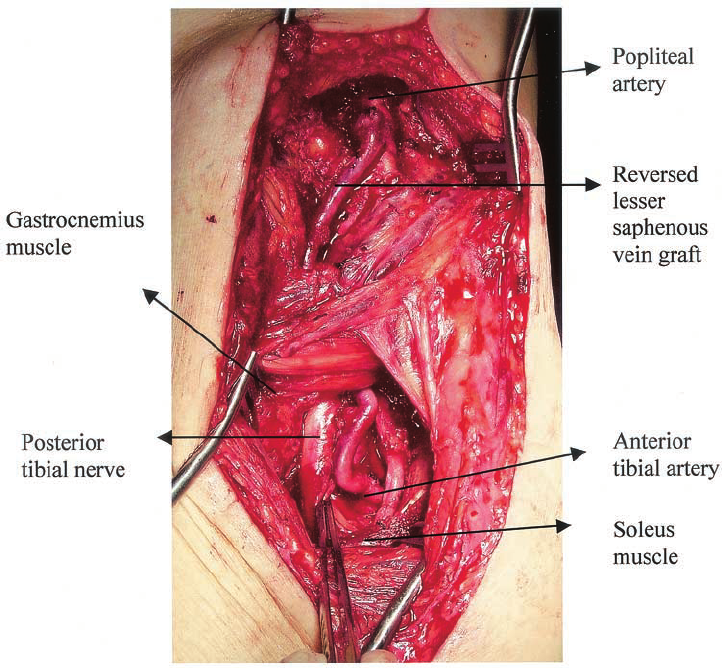 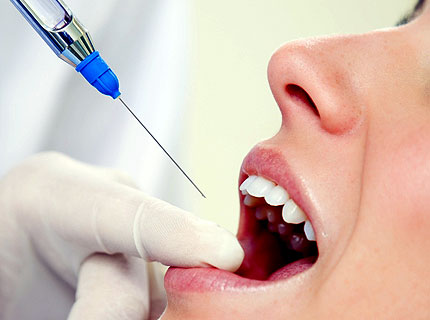 Lateral position“Later“ - prefix
Relates to the side – ‘lateropositio’ a shift to one side or displacement to one side. Lateropositio uteri.
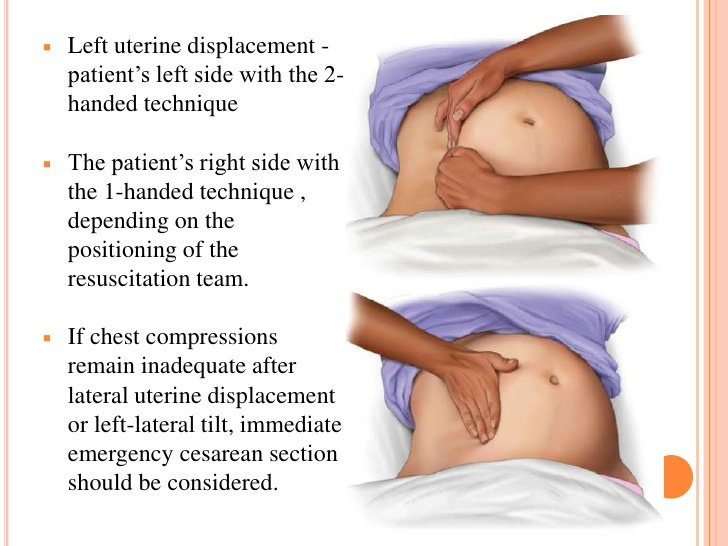 Lateris dextri (l.dx), Lateris sinistri (l.sin)
On the right side – the right one,  On the left side – the left one respectively
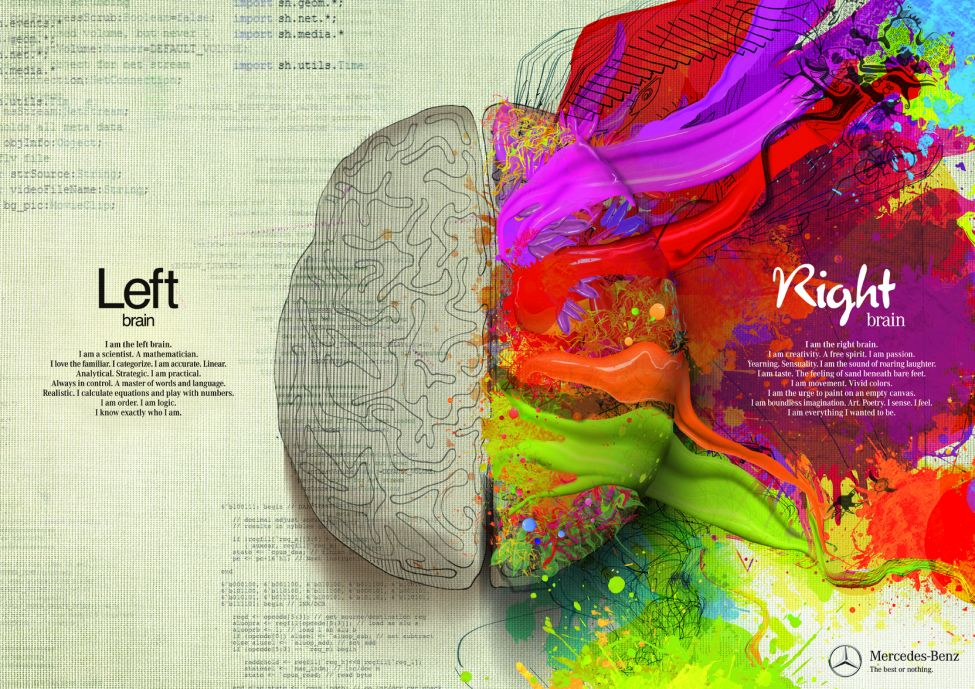 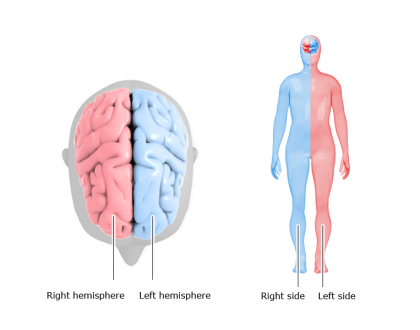 R    L                     L  R
Lateris utriusque (l.utr)
On both sides
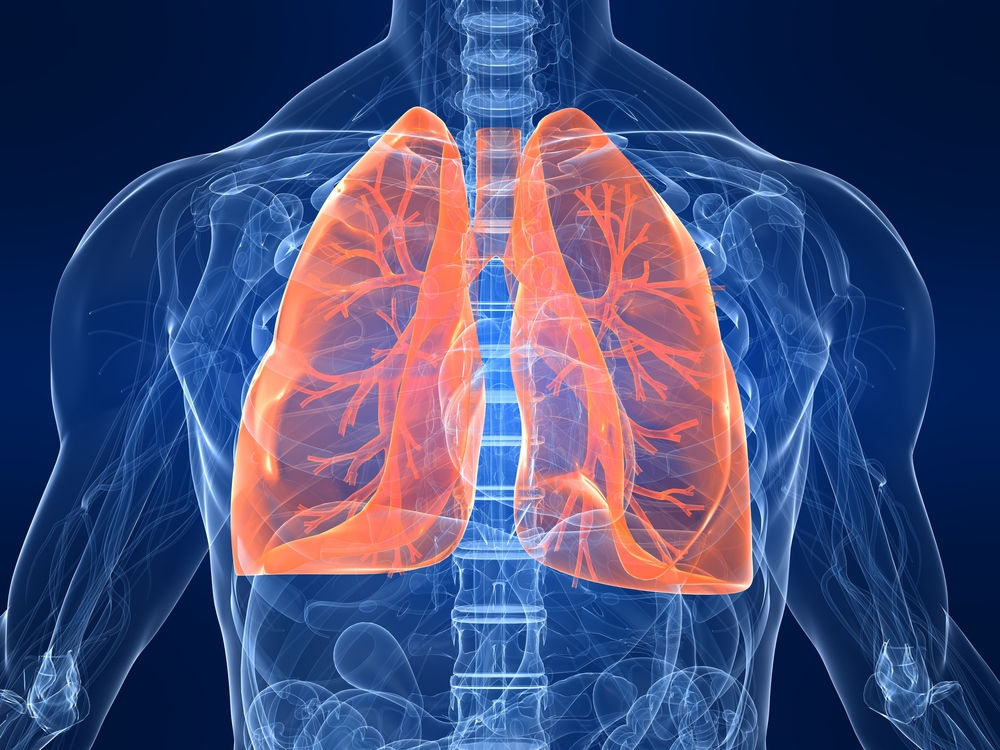 Bi-lateralis, e
Bilateral: E.g. Decubitus bilaterales = bilateral bedsores/pressure ulcers
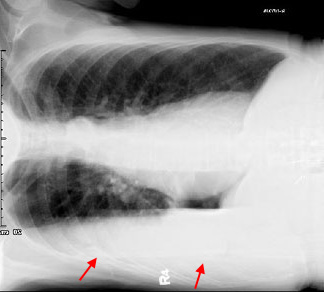 Collateralis, e
Located on the same side, eg. arteria collateralis
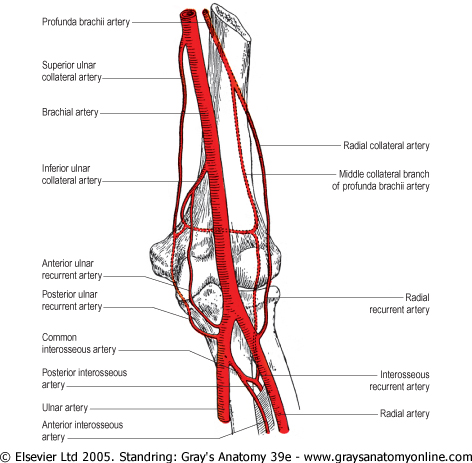 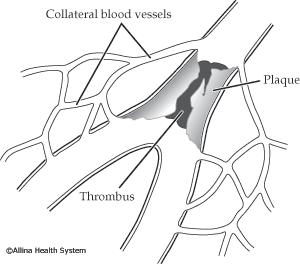 Sinistro-/dextropositio
Reversal of an organ to the left /right – sinistro/dextroposition of the heart. Can be described as an congenital anomaly in which an anatomically correct heart is displaced to the right in the thoracic cavity
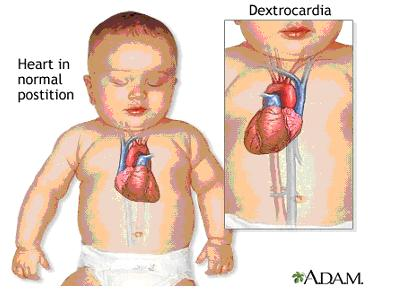 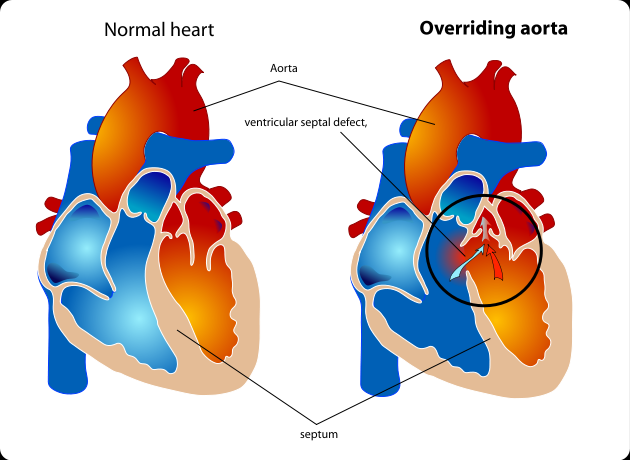 [Speaker Notes: overriding aorta is a congenital heart defect where the aorta is positioned directly over a ventricular septal defect (VSD), instead of over the left ventricle. The result is that the aorta receives some blood from the right ventricle, causing mixing of oxygenated and deoxygenated blood, and thereby reducing the amount of oxygen delivered to the tissues.

It is one of the four findings in the classic tetralogy of Fallot. The other three findings are right ventricular outflow tract (RVOT) obstruction (most often subpulmonary stenosis), right ventricular hypertrophy (RVH), and ventricular septal defect (VSD).
 overriding aorta is a congenital heart defect where the aorta is positioned directly over a ventricular septal defect (VSD), instead of over the left ventricle. The result is that the aorta receives some blood from the right ventricle, causing mixing of oxygenated and deoxygenated blood, and thereby reducing the amount of oxygen delivered to the tissues.

It is one of the four findings in the classic tetralogy of Fallot. The other three findings are right ventricular outflow tract (RVOT) obstruction (most often subpulmonary stenosis), right ventricular hypertrophy (RVH), and ventricular septal defect (VSD).]
Marginalis, e   Acralis,e (G.)
Marginal, eg. Gingivitis marginalis. The crest of the free gingiva surrounding the tooth like a collar. It is about 1 mm wide and forms the soft tissue portion of the gingival sulcus.
Referring or belonging to extremities of peripheral areas, eg. Cyanosis acralis
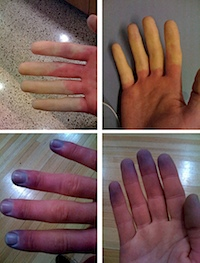 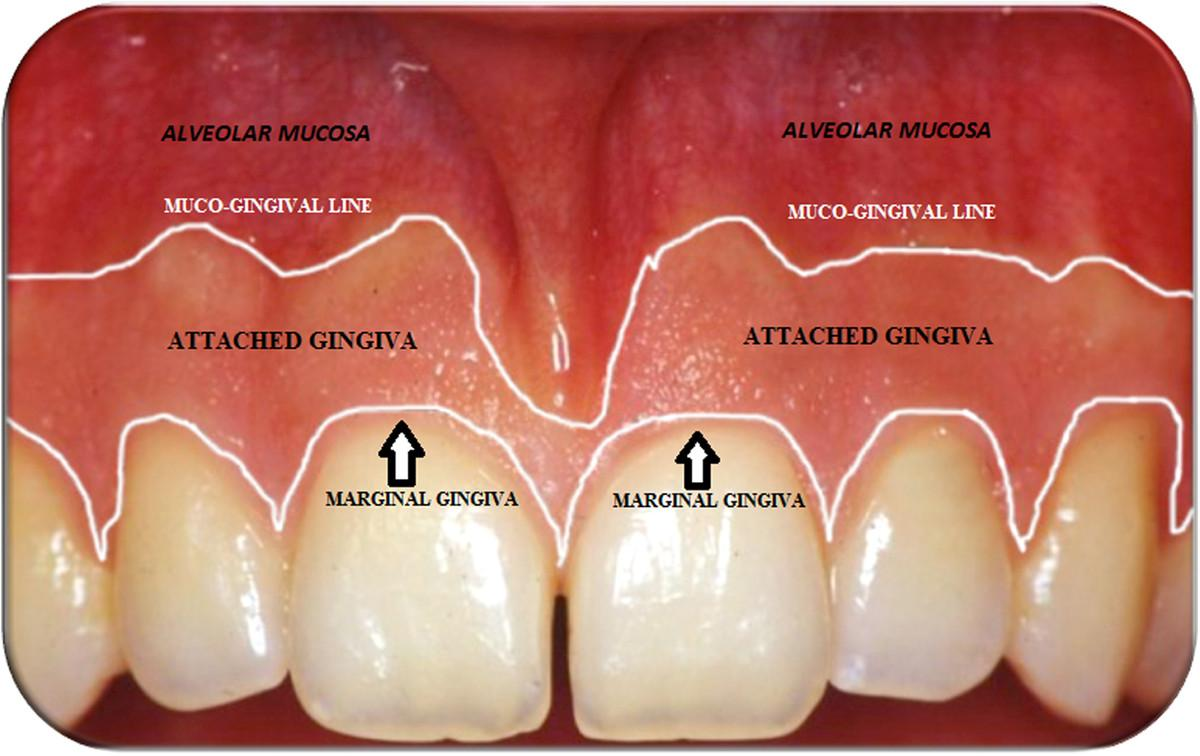 Medial position
Medius, a, um
Medianus, a, um
linea mediana
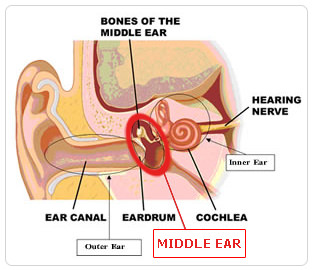 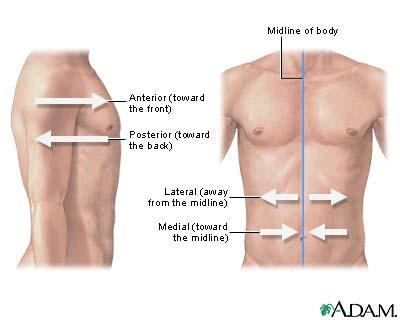 = exactly in the middle
auris media
Medialis, e
	relating to structures located close 	to the midline of the body
Lateralis, e
	refers to structures to the sides (left/right)
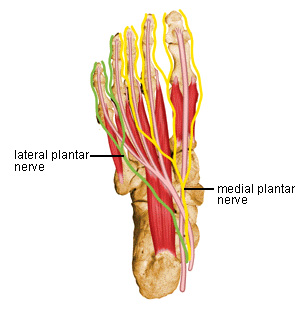 nervus plantaris lateralis
nervus plantaris medialis
Intermedius, a, um
	Located between two things
Meso- (prefix)
	middle, intermediate, halfway
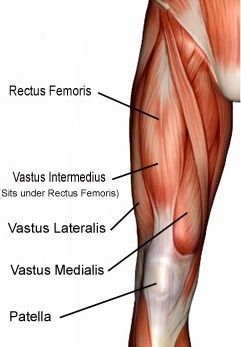 mesencephalon
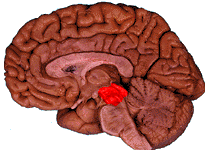 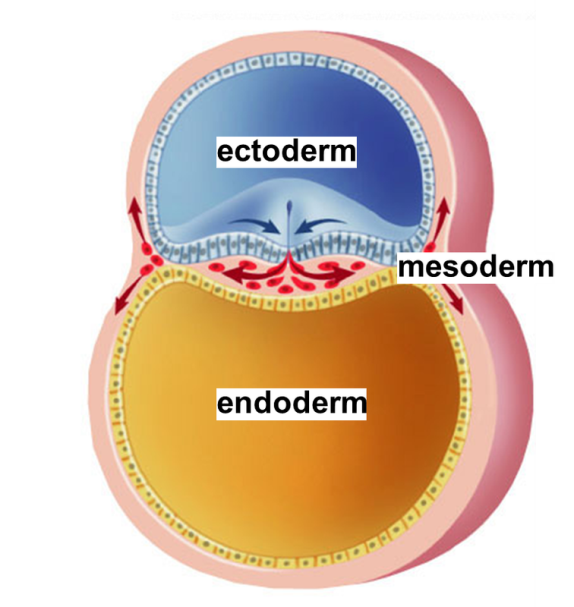 musculus vastus intermedius
mesoderm
Centralis, e
	central
systema nervosum centrale
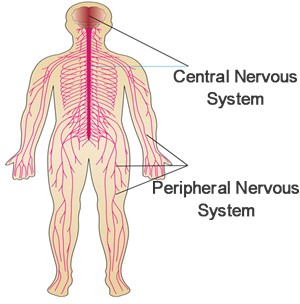 os centrale
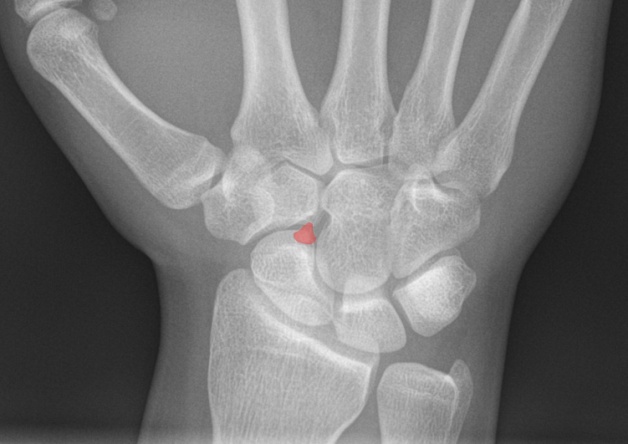 Anterior position/before
Anterior, anterius = the position meaning above something (anterius is for neutral gender)
Antero = prefix meaning before, eg. If you want to give two adjectives (direction) describing position.
Paries anterior gastris
Funiculus anterolateralis
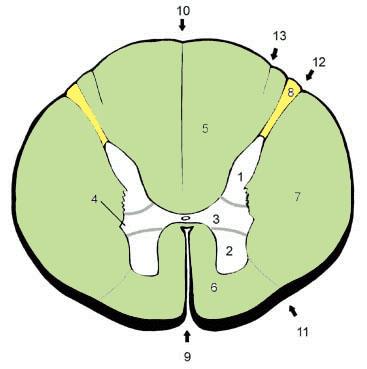 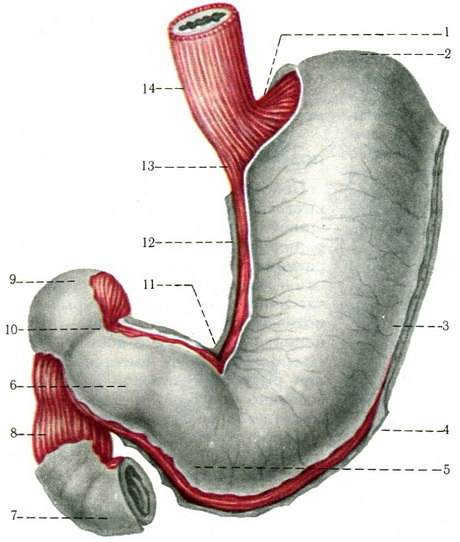 Prefixes
Ante- = before (position)
Prae- = before (time)
Pro- = before (in front of, ie protraction of mandible)
Antepositio uteri
Transfusio praeoperativa
Progeria adultorum
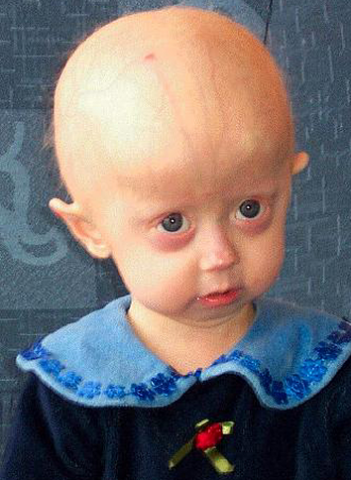 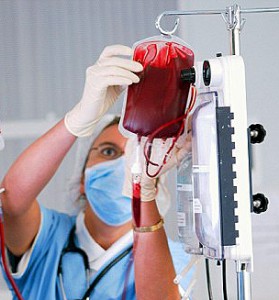 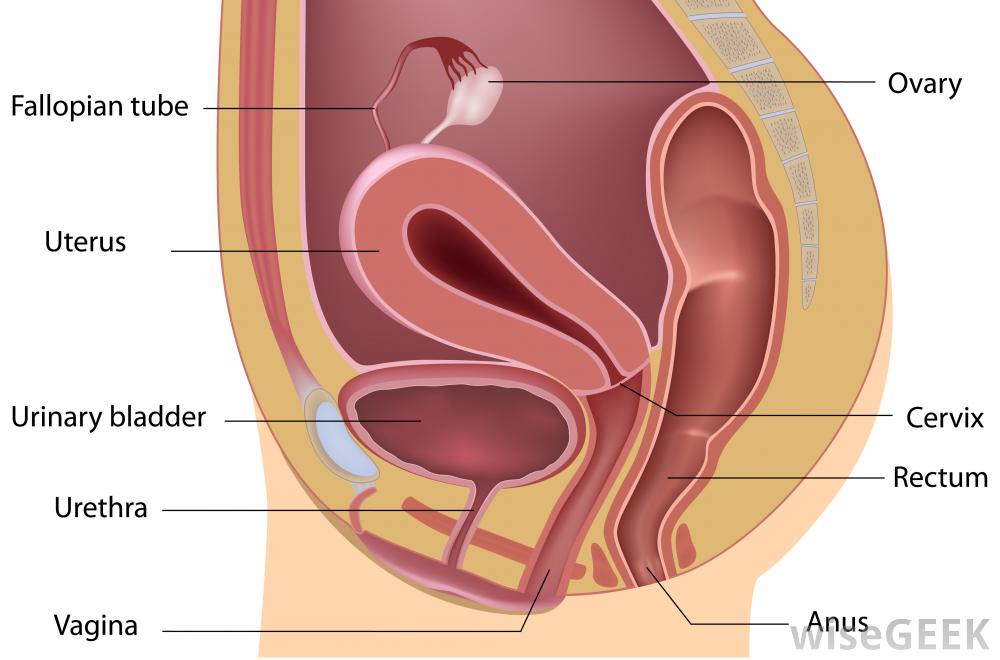 Posterior position/after sth
Posterior, ius (comp. form) – meaning behind or towards rear or dorsal surface of the body.
(prefix) postero – prefix to mean behind or dorsal end
Processus posterior tali
Infarctus posterolateralis
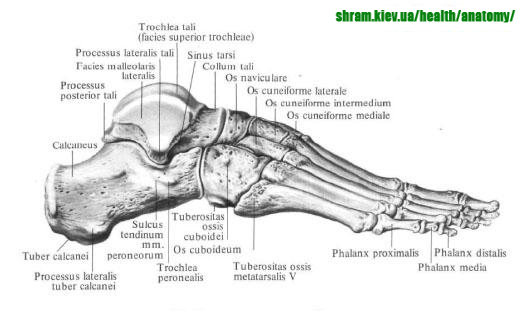 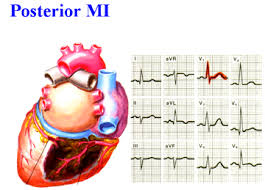 Prefixes
Post – (L.) -  after, behind or later
Retro – (L.) – back, backwards
Meta – (L.) – along with, among, beyond
Spatium retropharyngeum
Regio postnasalis
Ossa metacarpalia
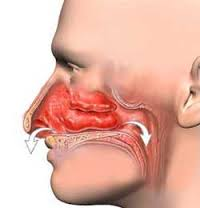 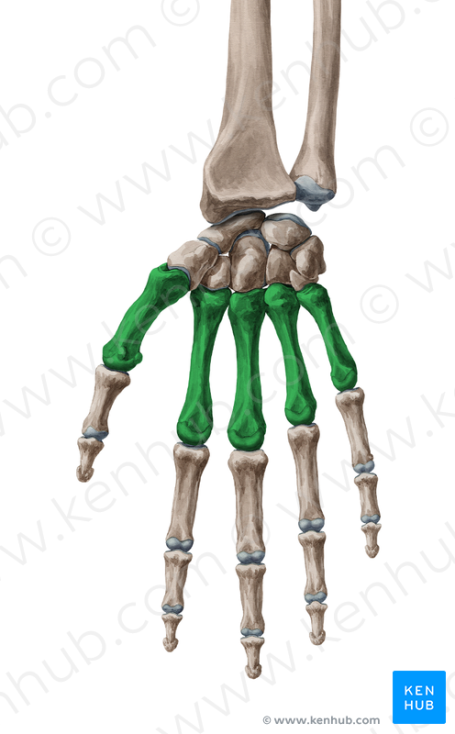 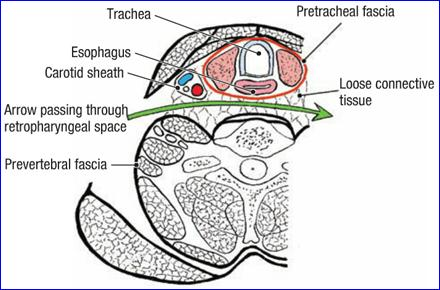 Superior position
Superior, ius (comp. adj. / adverb)
	higher, upper / above
Supero- (prefix)
	above, over, beyond
nodi lymphatici inguinales superficiales superomediales
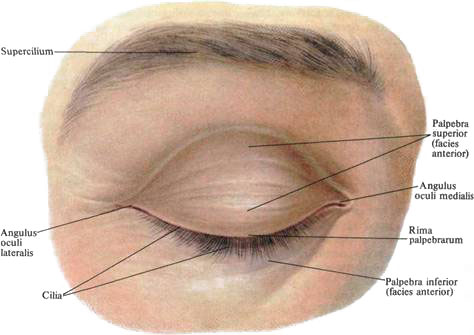 Palpebra superior
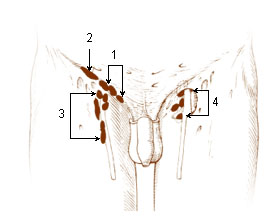 Supra- / Super- (prefix)
	over/ on the surface of
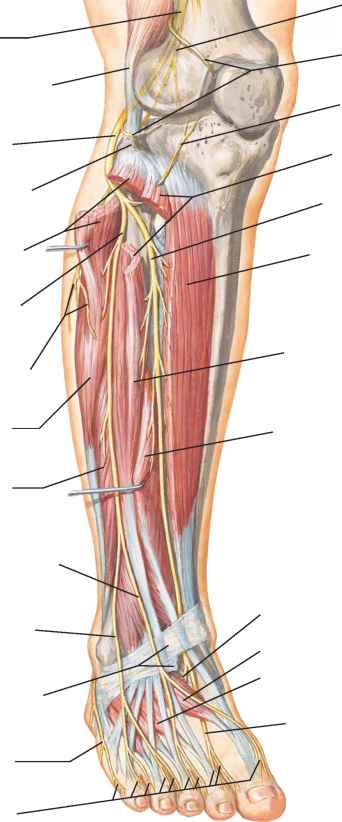 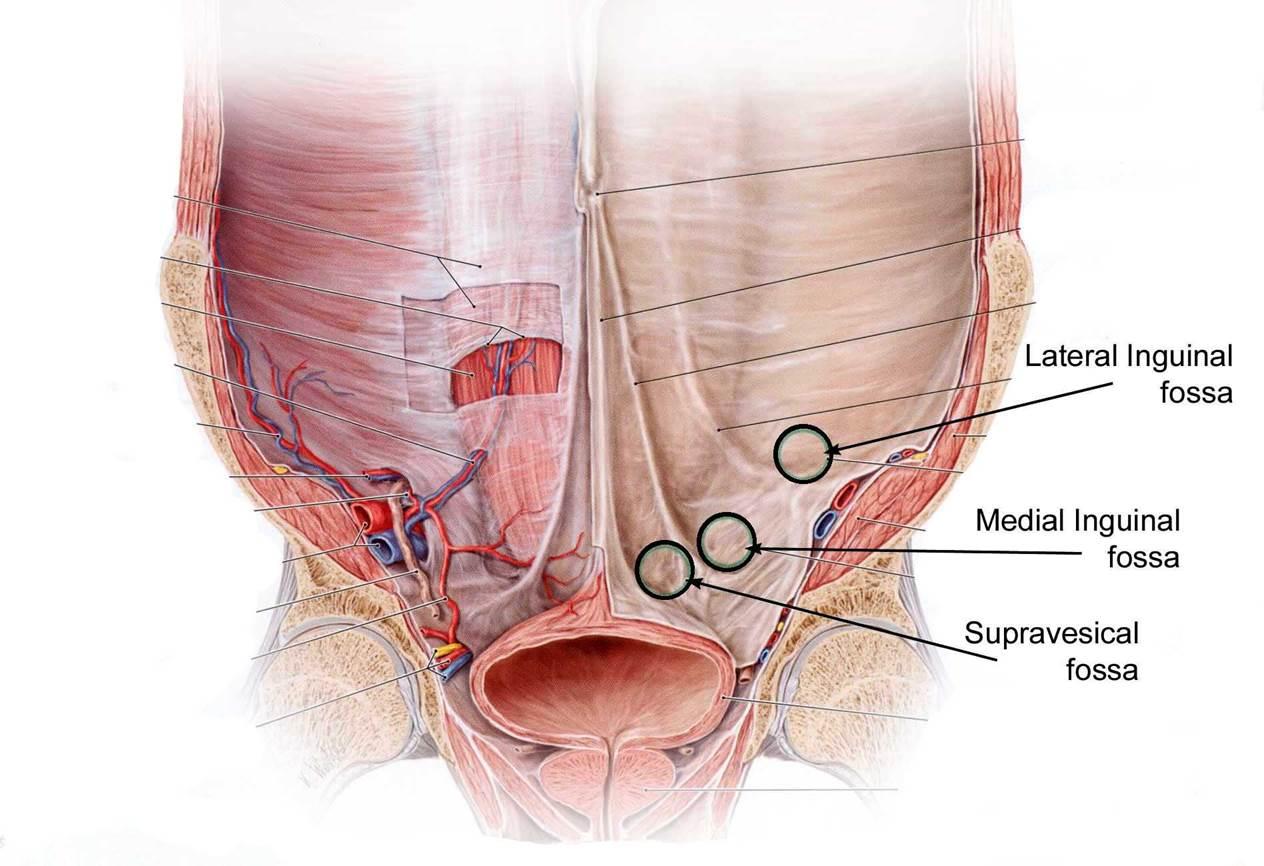 nervus peroneus superficialis
fossa supravesicalis
Epi- (prefix)
	on the surface of
Hyper- (prefix)
	over, above, excessive
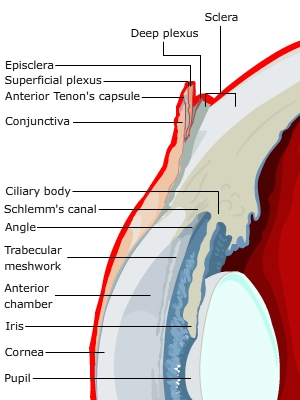 Lamina episcleralis
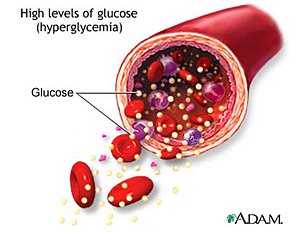 hyperglycemia
Inferior position
Inferior, ius = beneath/inferior to (comparative, inferius is for neutrals)
Infero- = position when using several adjectives (prefix)

Ramus ossis pubis inferior
Infarctus inferoposterior
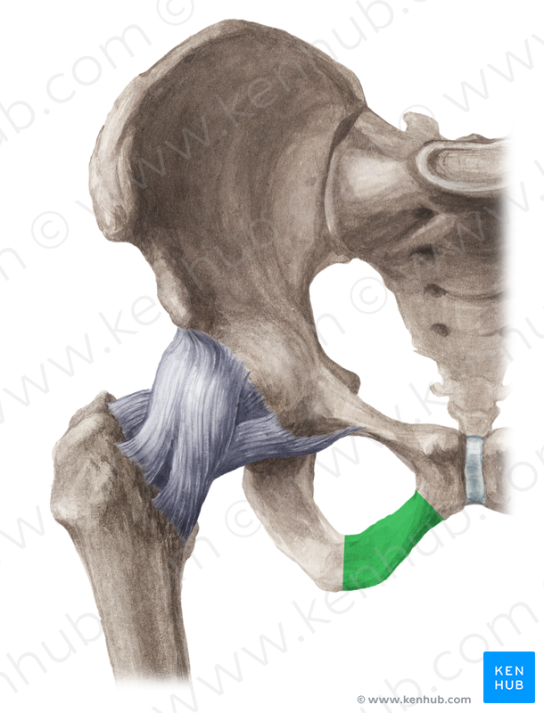 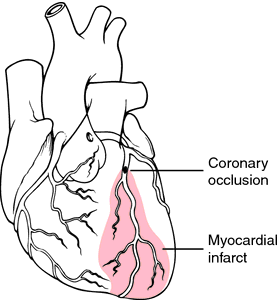 Prefixes
Infra- = when describing location
Sub- = below describing location
Hypo- = rarely used to describe location
Glandula sublingualis
Hypodermis
Nervus infraorbitalis
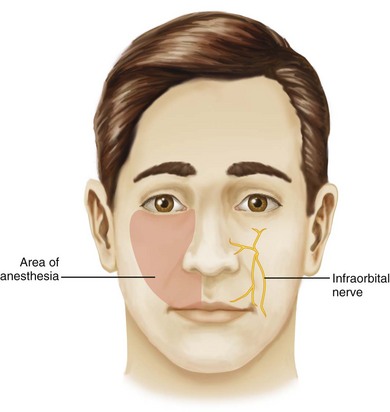 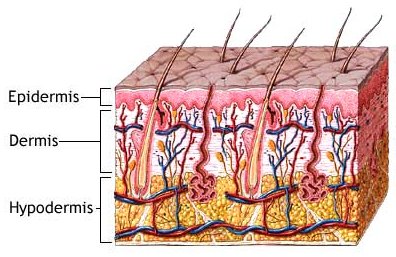 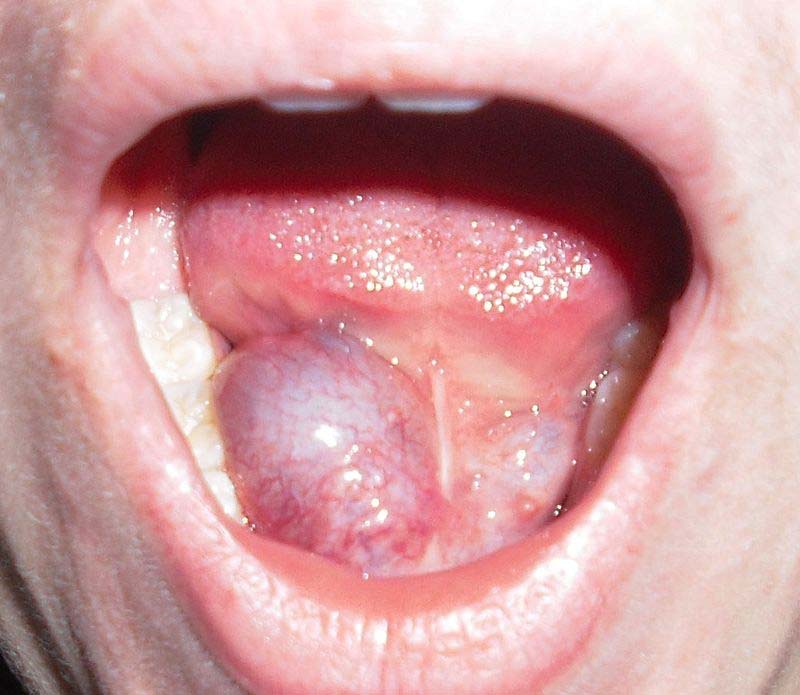 Internal position
Internus, a, um - internal, deep, inward
(prefix) Intra (L.)  - between, within
(prefix) endo (G.) – inside, within
Auris interna
Haemorrhagia intracranialis
Endocarditis
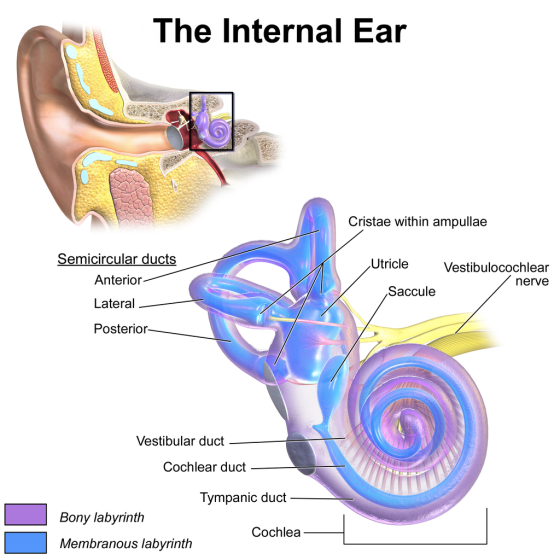 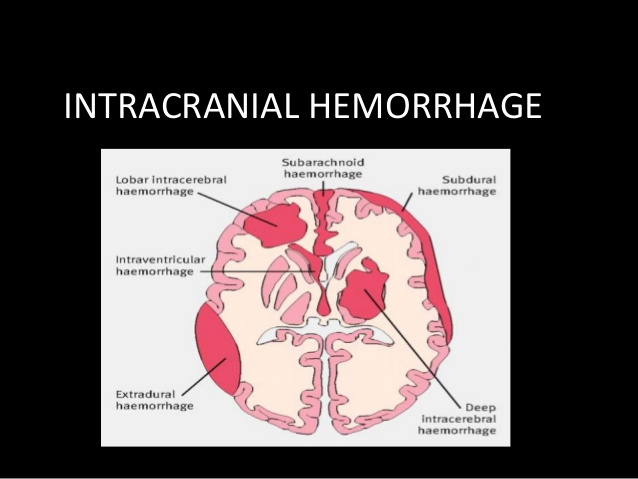 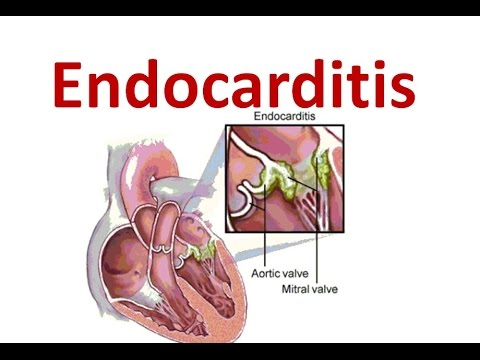 External position
Externus, a, um
	external
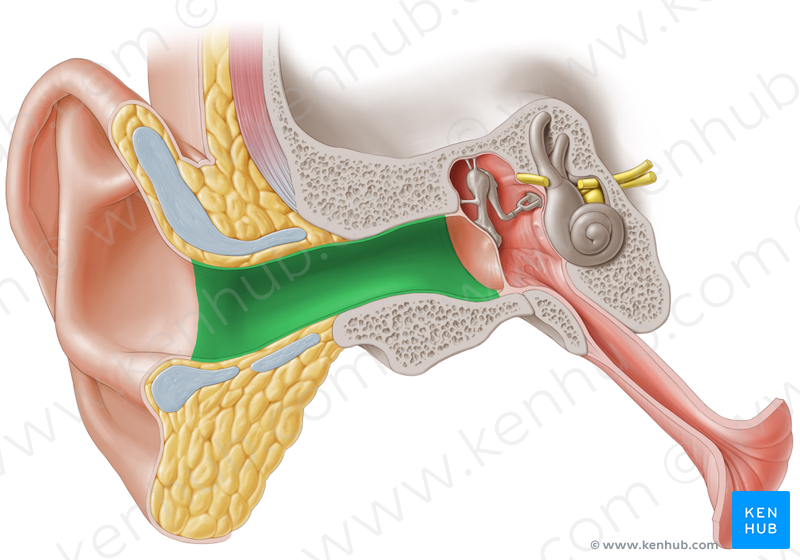 meatus acusticus externus
Extra- (prefix)
	outer
Ecto- / Exo- (prefix)
	outside
ectoparasitus
Circulatio extracorporalis
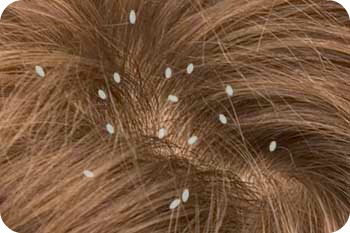 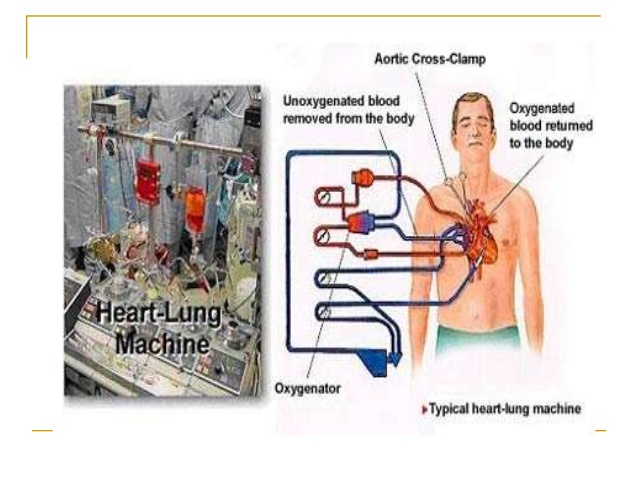 exotropia
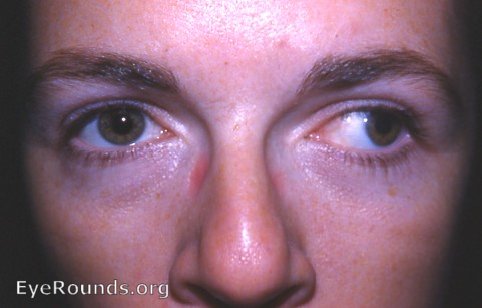 Translate from Latin to English

Nervi supraclaviculares mediales

Septum intermedium

Venae superficiales membri superioris

Venae episclerales

Ductus sublingualis major
Answers
Nervi supraclaviculares mediales
Medial supraclavicular nerves

Septum intermedium
Intermedial septum

Venae superficiales membri superioris
Superficial veins of upper limb

Venae episclerales
Episcleral veins (small veins in the sclera in the corneal margin)

Ductus sublingualis major
Major sublingual duct
Revision Questions (by Akimasa Iijima and Ole Victor Hessoe)
Loco 
Anaesthesia localis 
               lateris utriusque
               manus bilateralis 
  aure media 		

Anterolateralis, e
Translate “in typical location” 	=          typico
  Translate “local anesthesia”  	=                               _
Original form and translation of “l. utr.” =                           _
  Translate “pain of bilateral hand” = dolor                            _
  Translate “in the middle ear” = in                  _
Create adjective using prefix of “anterior” and “lateral” 
						    ___                    _
[Speaker Notes: Answers
Loco
Anaesthesia localis 
lateris utriusque
manus bilateralis 
aure media
Anterolateralis]
Revision Questions
7. Which of following prefixes does not represent posterior/after?
	a. post-		
	b. caudo- 		
	c. retro- 		
	d. meta- 
8. Which gland contains “suprarenal cortex”?  
9. When Rx saying “nitroglycerin sublingual”, how is drug administered to patient?
10. What is opposite prefix of “ecto”?
[Speaker Notes: 7. b
8. Adrenal gland
9. Drug is placed under tongue
10. Endo]